FCalPulse Local Mtg
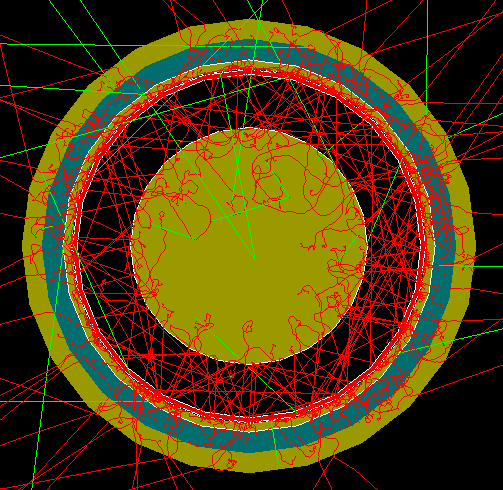 J.Rutherfoord
22 April 2021
v1
Outline
ITEP Beam Profile Chambers
Rob Walker report
Producing the Strontium foil
Sasha Savin – Triggering phototube status
Dan Tompkins – On-line control to/from outside
22 April 2021
J. Rutherfoord
2
ITEP Beam Profile Chambers
Measures the track of the incident electron
Electron exits the vacuum beam pipe
Travels through air and BPCs
Enters our cryostat
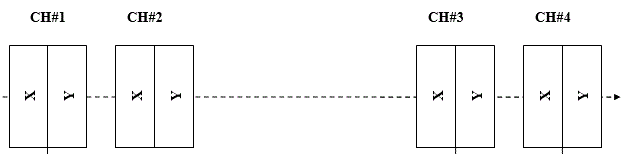 Vacuum Beam Pipe
Our Cryostat
22 April 2021
J. Rutherfoord
3
ITEP BPCs
Cover opened on one BPC assembly
Three BPCs stacked vertically with cosmic ray trigger
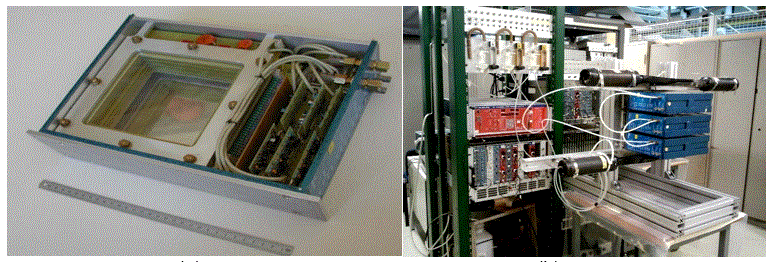 22 April 2021
J. Rutherfoord
4
Half of a BPC Assembly
Plane of anode wires perpendicular to the page
Two planes of cathode wires running perpendicular to the anode wires
Each cathode wire is connected to its image on the other side of the anode plane
 Gas: 80% Ar + 20% CO2 at 1 atmosphere
 25 anode wires, 6 mm spacing, 20 m diameter
 All anode wires are connected together
 31 cathode wires, 4 mm spacing, 100 m diameter in each of the two planes.
 5 mm from anode plane to either cathode plane
 The other half is identical but rotated by 90 about the beam axis.
22 April 2021
J. Rutherfoord
5
Electric field configuration
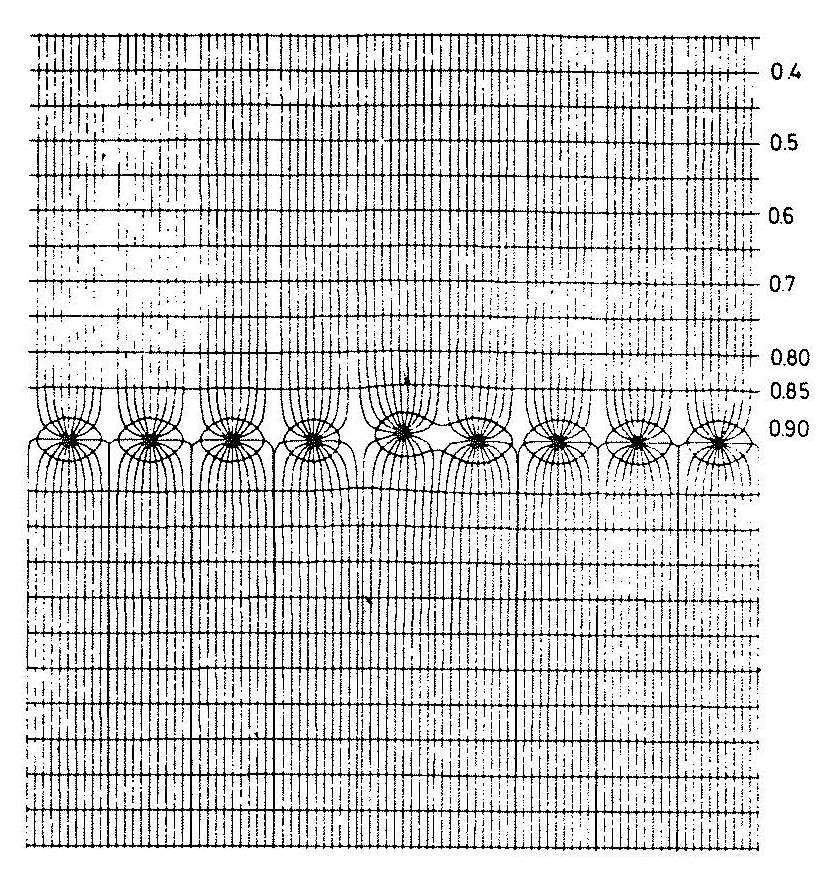 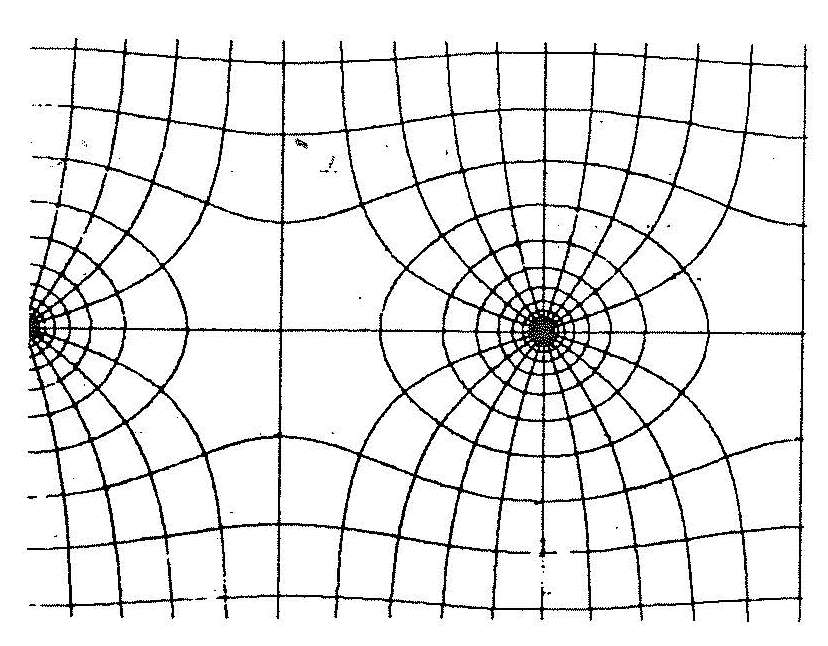 Electric field lines and equipotential planes.
Potential between planes: 2250 V
22 April 2021
J. Rutherfoord
6
Ionization at one anode wire
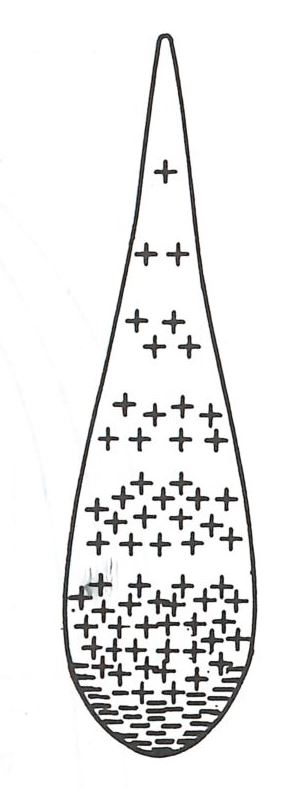 Time evolution from a to e
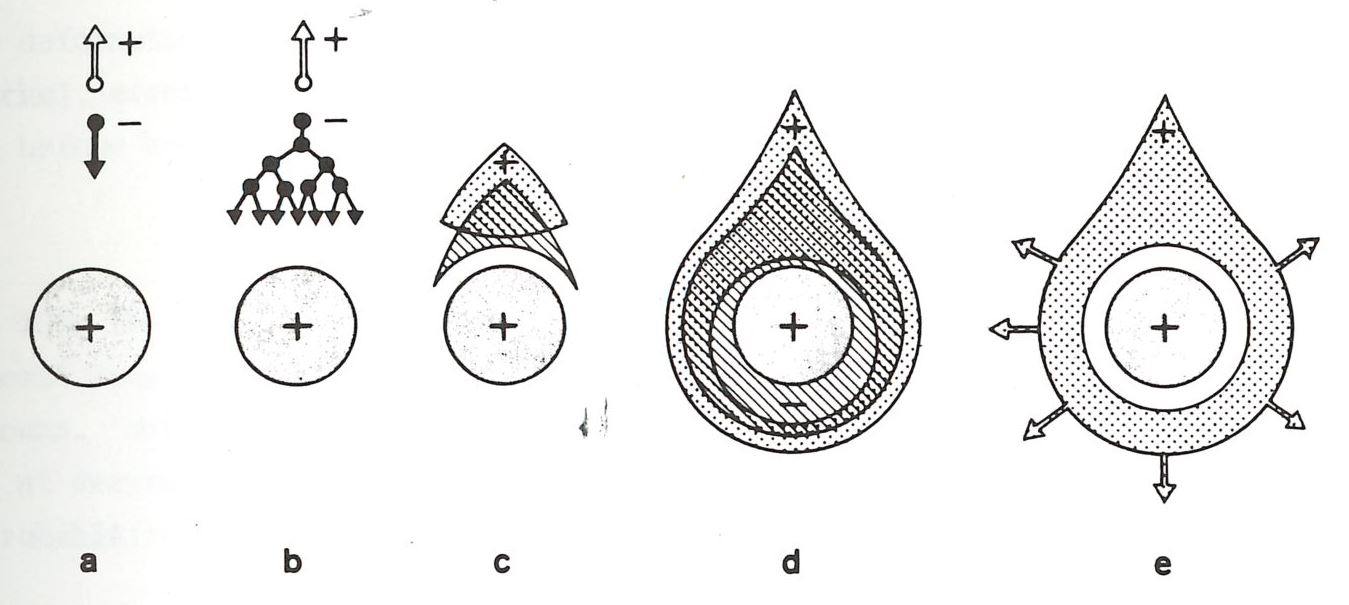 Consider just one  ion pair out of ~ 30 per track
22 April 2021
J. Rutherfoord
7
Cathode Delay-Line Readout
One cathode wire fires
Amplifier-shaper
To TDC
To TDC
Pulse travels on lumped delay line (slow propagation speed)
A “lumped” delay line is a pseudo transmission line made up of discrete inductors and capacitors
22 April 2021
J. Rutherfoord
8
The measurement
Sum of times is a constant (if only one cluster of cathode wires fire)
Time difference determines position of cluster
ITEP BPCs resolution < 200 m
22 April 2021
J. Rutherfoord
9